22/01/2012
Introduction à la Thermodynamique
U= énergie interneH= enthalpie S= entropie
W= travail
Q= chaleur
G= Enthalpie libre
Le langage et l’esprit thermodynamique est de prévoir la transformation de la matière dans des conditions données.
La thermodynamique ne s’intéresse qu’aux états en équilibres .
Est-ce que la transformation  peut être spontanée ( irréversible), non spontanée(réversible)?
Jusqu'où  la transformation peut elle se faire?
La thermodynamique
 repose sur deux notions:
Entropie
Energie
Mesure le Désordre
L’entropie de l’Univers augmente
     L’entropie d’un équilibre reste             constante
chaleur,
travail mécanique, 
(électrique ), rayonnement  .
Extérieur
Système
Ouvert
Isolé
Fermé
Echange :
Matière 
Energie
Aucun Echange:
matière 
Energie
Echange : Energie

Aucun échange : Matière
Système
Energie libérée par le système est négative
Système
Exothermique
Milieu Extérieur
Energie absorbée par le système est positive
Endothermique
Etat d’un Système
Un système est caractérisé par des variables d’états: Pression, Volume, Température, nombres de mole, masse, énergie….)
Variables
Intensives
Variables
Extensives
Indépendantes de la quantité de matière ( densité, température,
 pression , concentration) , 
Elles sont additives
Proportionnelles à la quantité de matière 
( Volume, énergie, masse)
Transformation d’un Système
Système
(Etat2)
P2      V2      T2
Système 
(Etat 1)
P1     V1    T1
Transformation adiabatique (sans échange de chaleur avec l’exterieur).         Transformation isotherme (T=cte).               Transformation isobare (P=cte).                             Transformation isochore(V=cte)
Fonctions d’Etat
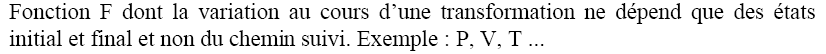 Chemin a
(Etat 1)
(Etat2)
Système
équilibre
F2
Système en 
équilibre 
F1
Chemin b
Chemin c
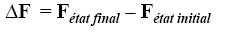 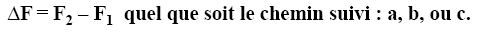 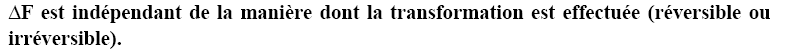 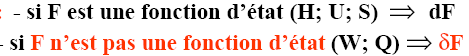 29/01/12
Transformation 
Thermodynamique
Réaction chimique
Changement d’état physique
Transformation d’un Système
Irréversible
Réversible
Le système passe par une infinité d’états d’équilibre intermédiaires
1-Réaction chimique
aA+ bB
cC + dD
29/01/12
Changement d’état
Solide
Liquide
Gaz
10
29/01/12
Etat standard
La forme physique la plus stable d’un élément ou un composé
Pression= 1 atmosphère
Température=298 K
11
29/01/12
Premier principe
Second  principe
Prévoir l’évolution d’une transformation de la matière( mélange de constituants).
Dans une transformation irréversible (S) augmente.
Dans une transformation réversible(S) reste constante.
Conservation d’énergie
Etudier les transferts d’énergie, pendant les réactions chimiques et les changements d’états.
 Déterminer la Chaleur (Q) et le Travail(W) dans des conditions données.
I-Premier Principe de la thermodynamique
L’Energie 
n’est ni détruite, ni créée
Conservation d’énergie
Conservation d’énergie
Variation d’énergie interne 
(pendant une transformation)
L’Energie  est une fonction d’Etat ( indépendantes du chemin suivi)
W et Q ne sont pas des fonctions d’Etat ( dépendants du chemin suivi)
Enthalpie (H)
Pour étudier un système simplement , on doit   garder un maximum de paramètres constants(isobares, isochorse, …..)
1- Transformation à Volume constant
Ceci relie  ∆U à Qv , donc  Qv est une fonction d’Etat
Variation d’Energie Interne
2- Transformation à Pression contante
On définit  la fonction enthalpie    (H)
H est une fonction d’Etat
(combinaison de fonction d’Etat)
Rem: Toute transformation qui s’accompagne d’un changement de pression provoque en générale une variation de H , mais ∆H n’est pas = à l’énergie échangée entre le Syst et Ext.
Variation d’Enthalpie
Capacité calorifique
La chaleur spécifique d’une substance  , la quantité de chaleur , qu’il faut fournir à 1 gramme de cette substance pour élever sa température d’1 degré centigrade.
Capacité calorifiqueà Pression constante
Donc
On sais que
Ces définitions permettent de calculer la chaleur nécessaire pour faire varier la température de Ti àTf de n moles.
Capacité calorifiqueà volume constant
Donc
On sais que
Ces définitions permettent de calculer la chaleur nécessaire pour faire varier la température de Ti àTf de n moles.
Relation entre Cp et Cv
Variation en fonction de la température
Pour une mole
Remarque: La capacité calorifique  des corps purs dépend:
L’état du corps pur.
La température
30 Janvier 2012
II-Second  principe
Il existe une quantité S, appelée entropie, qui est une fonction de l’état  du système. 
Lors de tout processus spontané(irréversible), l’entropie de l’univers augmente.
 pendant un processus non-spontané (réversible), entropie de l’univers  reste , constante.
A l’équilibre, l’entropie est à son maximum, constante, et les inégalités deviennent des égalités strictes.
4.   l’expression mathématique de la variation d’entropie        d’un système entre deux états 1 et 2 s’écrit:
On intègre
Entropie d’un corps pur cristallin parfaitement ordonné est nulle à 0K
30 Janvier 2012
Réaction
Spontané
(irréversible)
Réaction
Impossible
Equilibre
L’expression du second principe
Température constante
Pressionconstant
A l’équilibre, l’entropie est à son maximum, constante, et les inégalités deviennent des égalités strictes.
On définit une nouvelle fonction appelée énergie libre de Gibbs(G).
Enthalpie libre (G)
Energie de Gibbs
On sais que:
Rem: Beaucoup de transformation sont isothermes et se déroulent dans des récipients ouverts (pression constante).
Relation entre Enthalpie libre (G) et constante d’équilibre(K)
III- Thermochimie
La thermochimie est une application du premier principe aux réactions chimiques isothermes et isobares.
Cette équation relie une fonction d’état H à une grandeur mesurable (la Quantité de chaleur(Q)).
Exemple 1:
A
B
A
C
B
C
Exemple 2:
A
B
C
A
Exemple 3:
A
B
B
A
Définitions
Enthalpie de Formation d’un composé  =  la chaleur Dégagée ou Absorbée ,∆H f lorsqu'une mole du composé est formée à partir des éléments à pression constante.
Enthalpie de Formation standard d’un composé=s’est la chaleur Dégagée ou Absorbée ,∆H 0f lorsqu'une mole du composé est formée à partir des éléments à P=1 atm à T.
Éléments dans leur état stable sous 1 atm à T
Composé dans leur état stable sous 1 atm à T
Rem: l’enthalpie standard de formation des éléments par définition=0
Exemple: Réactions de formation standard:
H2O
H2    +  1/2 O2
g
g
g
H2+1/2 O2
H2O
g
g
liq
C    +      2H2
CH4
graphite
g
g
Corps simples = Eléments
Loi de HESS
C2H4 (g) + H2 (g)
C2H6 (g)
Effet de la températuresur la variation d’enthalpie
6 Février 2012
Soit la réaction chimique:
Réactifs  à   T2
Produits   à   T2
Changement de température des réactifs
Changement de température des produits
Réactifs   à   T1
Produits   à   T1
Application (Loi de Hess)
-1-
CO (g) + ½ O2 (g)
C (S) + O2 (g)
CO2 (g)
C (S) + O2 (g)
CO2 (g)
C (S) + ½ O2 (g)
CO (g)
CO (g) + ½ O2 (g)
CO2 (g)
Application-2-
Effet de la température sur ∆H
CO (g) + ½ O2 (g)
à   T
CO2 (g)
à   T
Changement de température des produits
Changement de température des réactifs
CO (g) + ½ O2 (g)
à   298 K
CO2 (g)
à 298 K
On définit:
La formule sera:
Application
-2-
Calculons maintenant :
                          Avec
Application
-3-
Volume ( Cte )
Pression( Cte )
Entropie d’un corps pur cristallin parfaitement ordonné est nulle à 0K
5 Février 2012(Férié)
6 Février 2012
Application-4-
La réaction de combustion de 104g  d’acide malonique cristallisé C3H4O4 (HOOC-CH2-COOH) s’accompagne d’une variation d’énergie interne égale à -865,7 KJ lorsqu’elle est réalisée à volume constant et à la température de 25°C. Calculer la chaleur de combustion à pression constante de l’acide malonique à cette température. 
C=12, H= 1 et R = 8,32 J.K-1.mol-1
Application-5-
La combustion biologique des aliments réalisée par les cellules est à la base du mécanisme de la respiration.
Le glucose par exemple est oxydé et donne des produits stables et simples CO2 et H2O.
Les données thermodynamiques de la réaction à 25°C sont
                                                   et
1- Calculer  la variation d’entropie standard de cette réaction d’oxydation du glucose.
2-La dénaturation (coupure des liaisons peptidiques par chauffage) de la myoglobine s’accompagne à 25 °C des variations d’enthalpie et d’enthalpie libre suivantes:
                                              et

Calculer                       et comparer les résultats obtenus à la première et à lseconde question.
Solubilité des Solides
Soluté en solution concentration X2
Soluté
Pur solide
La concentration (S)du soluté solide pur est constante, donc ,K= S
On sais que , que l’influence de la température sur la constante est:
On intègre
Solubilité augmente avec la température